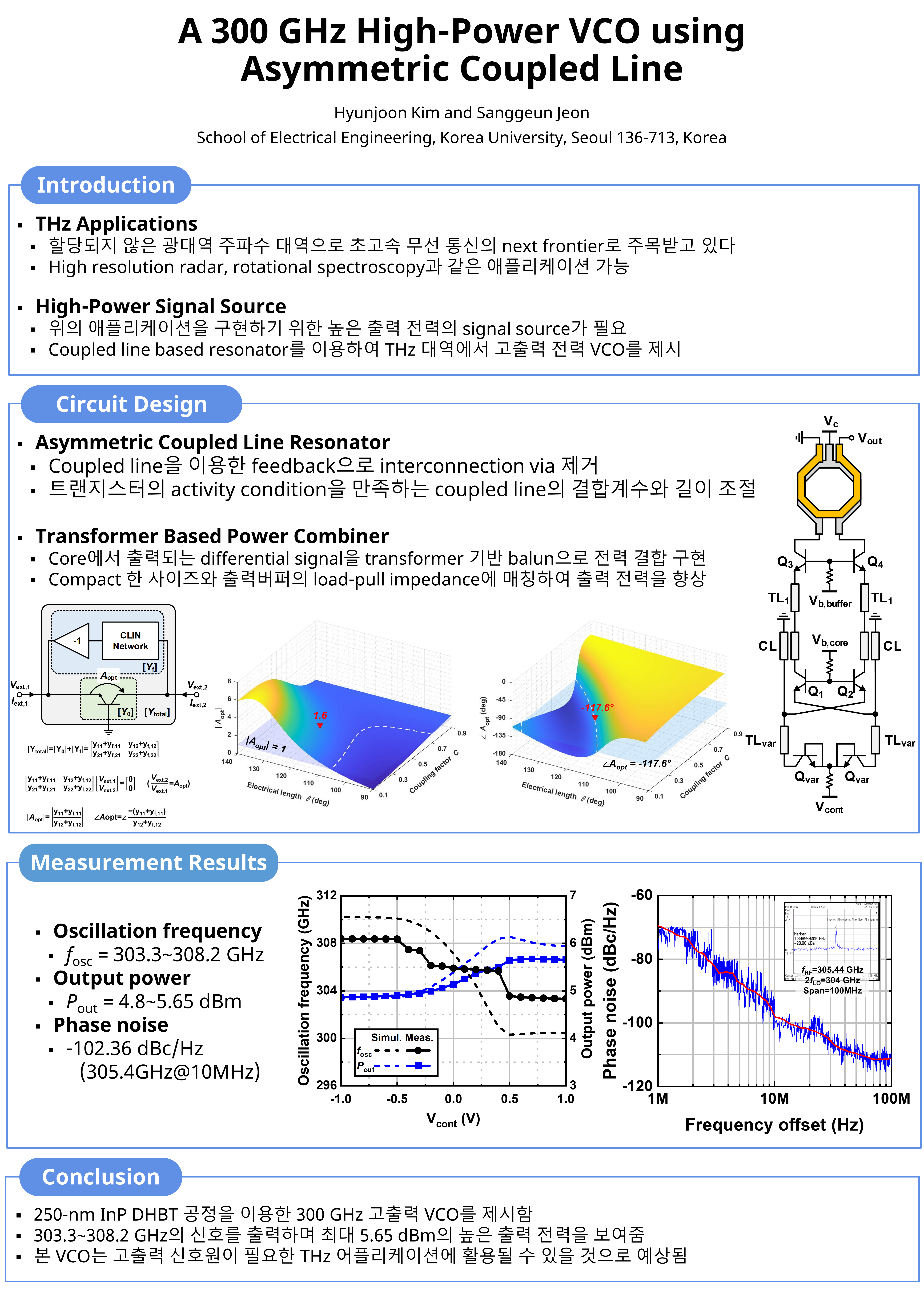 The chip fabrication and EDA tool were supported by the IC Design Education Center(IDEC), Korea.